xxx
Ajouter logo
[Speaker Notes: Ajoutez votre logo dans la zone blanche du bas.]
2 POSSIBILITÉS :

DIA 1 : Remplacez les XXX par votre numéro de stand 

DIA 2 : En option, vous pouvez aussi ajouter votre logo dans la partie blanche (*.png ou *.jpg)
Placez-vous sur la dia que vous voulez enregistrer
Cliquez « Fichier / enregistrer sous »
Nommez votre fichier
Sélectionnez le format *.PNG ou *.JPG
Cliquez « Enregistrer »
Cliquez « Celle-ci uniquement »
C’est fait !
452
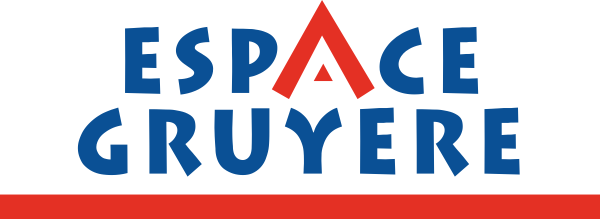 [Speaker Notes: Ajoutez votre logo dans la zone blanche du bas.]
Ajoutez cette vignette à vos communications : courrier, mail, site web, newsletter.

Publiez-la sur votre compte facebook et/ou Instagram pour promouvoir votre présence au salon.

URL : www.gouts-et-terroirs.ch 

Nous vous souhaitons plein succès !